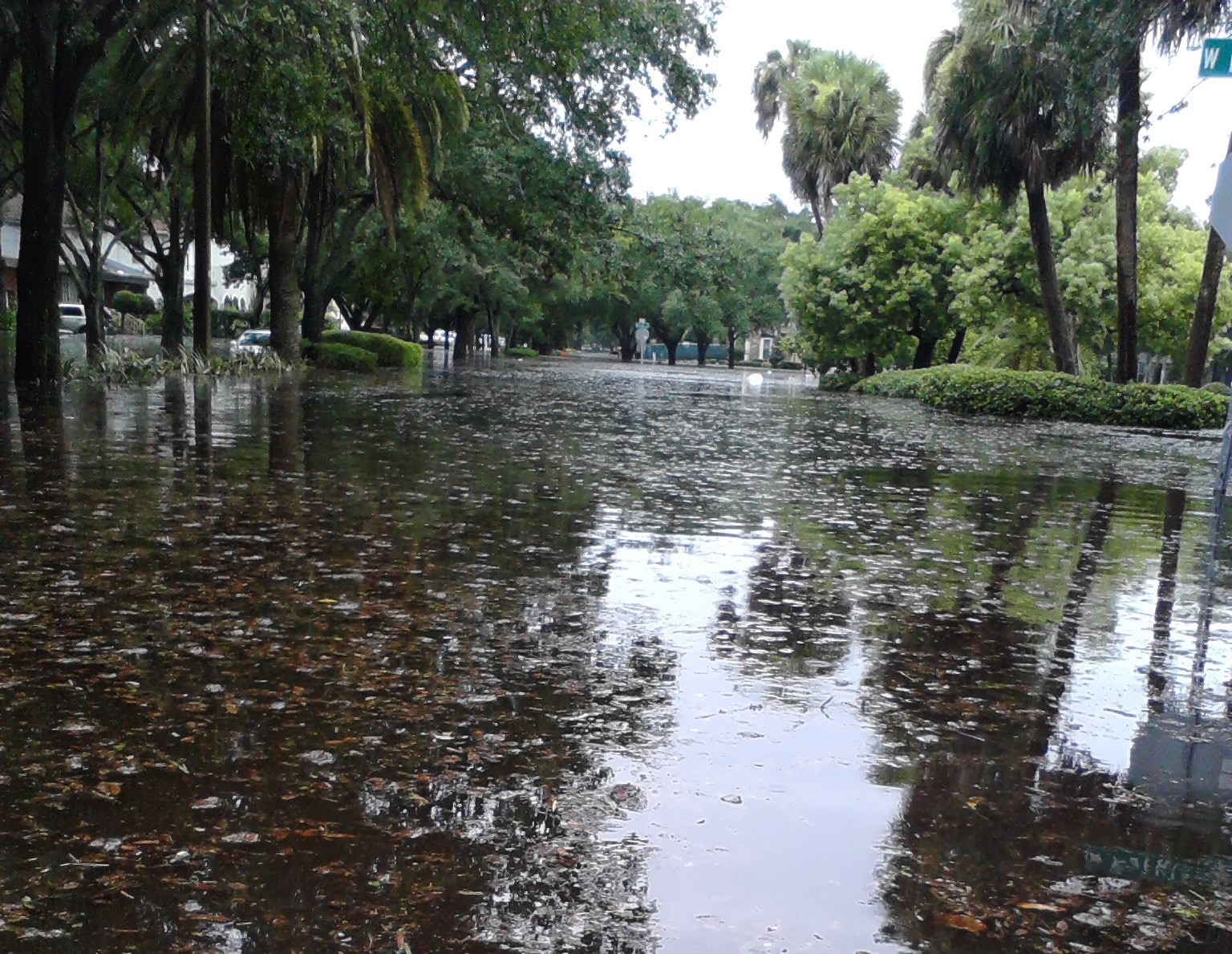 Capital Improvement Projects

Stormwater Engineering Division
Mobility Department
South Howard Flood Relief Project
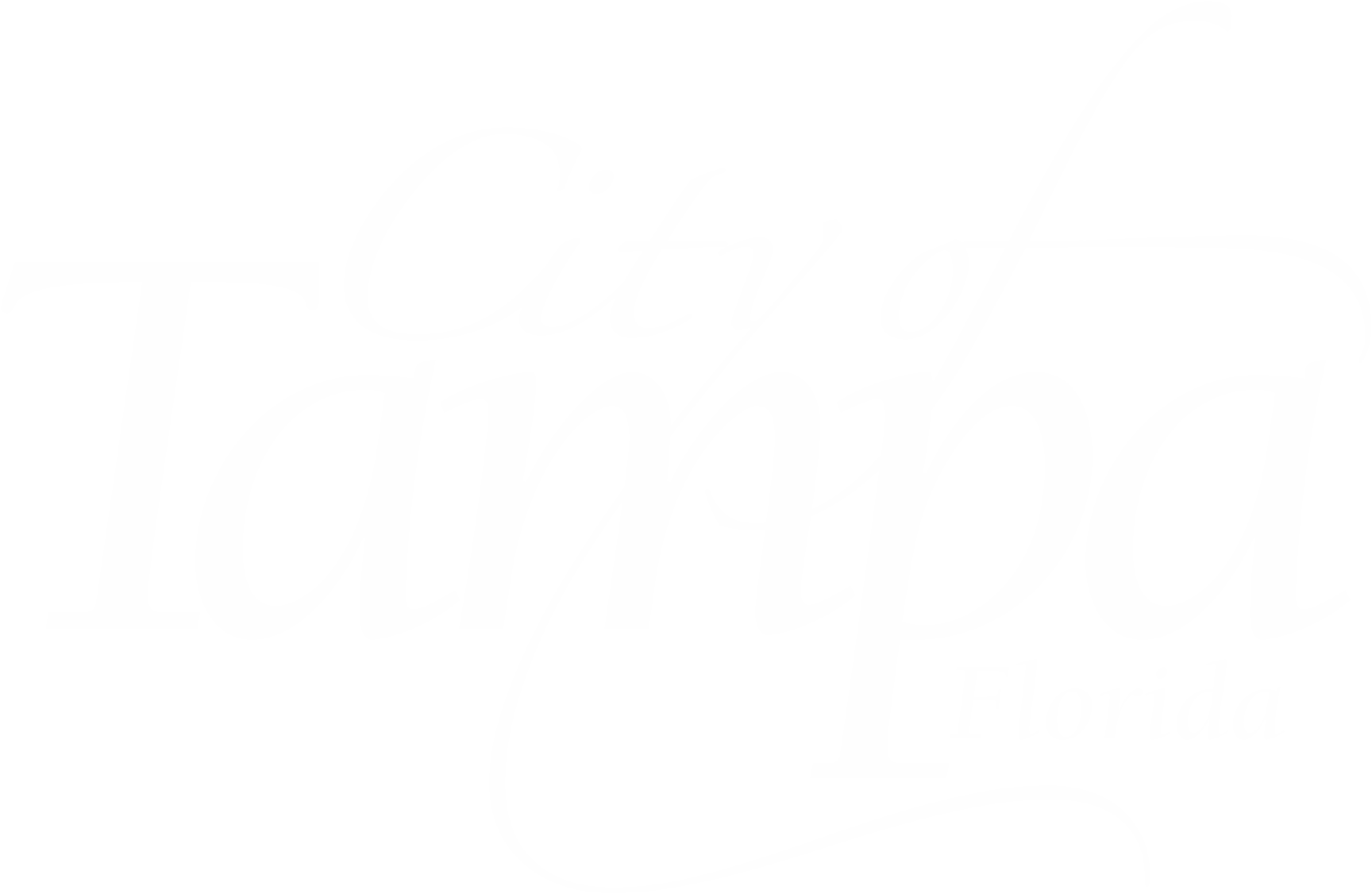 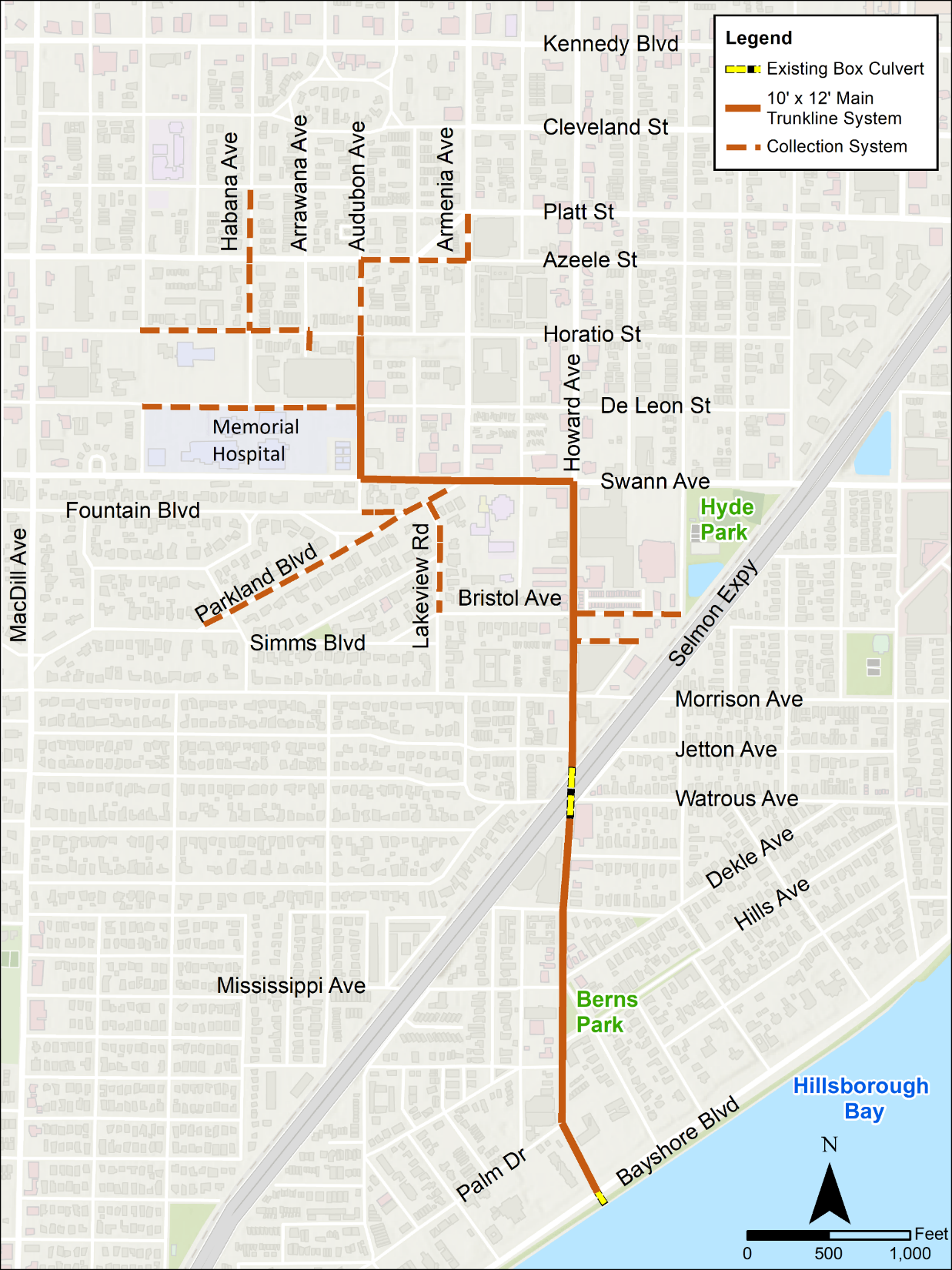 Recommended Route
[Speaker Notes: Re-delineation of subbbasins
Redevelop overland flow channels and weirs
Verify pipe connections with as-builts, ERP, field recon
Applied time series data from Cypress/Spanishtown model to new boundary nodes east of AOI]
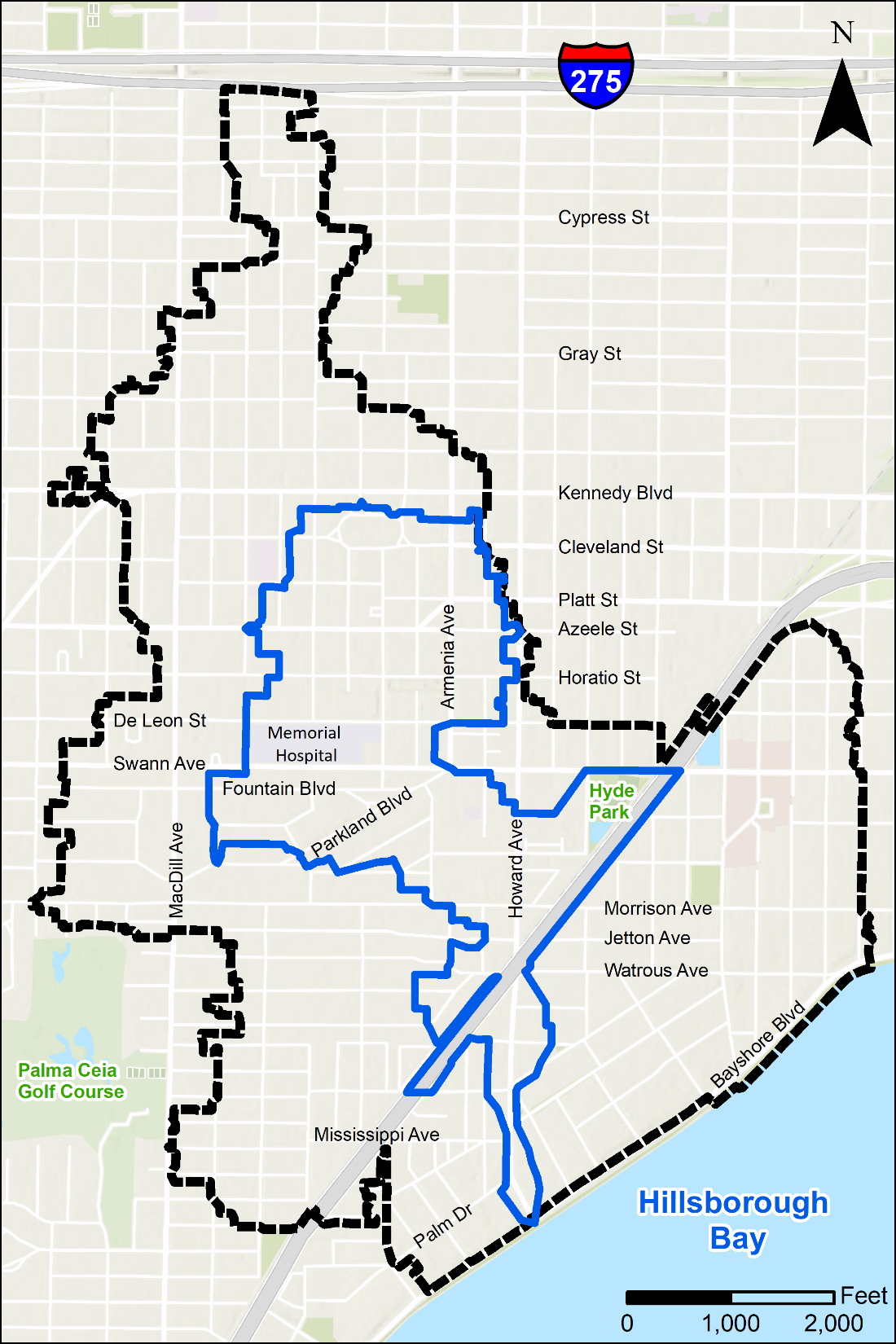 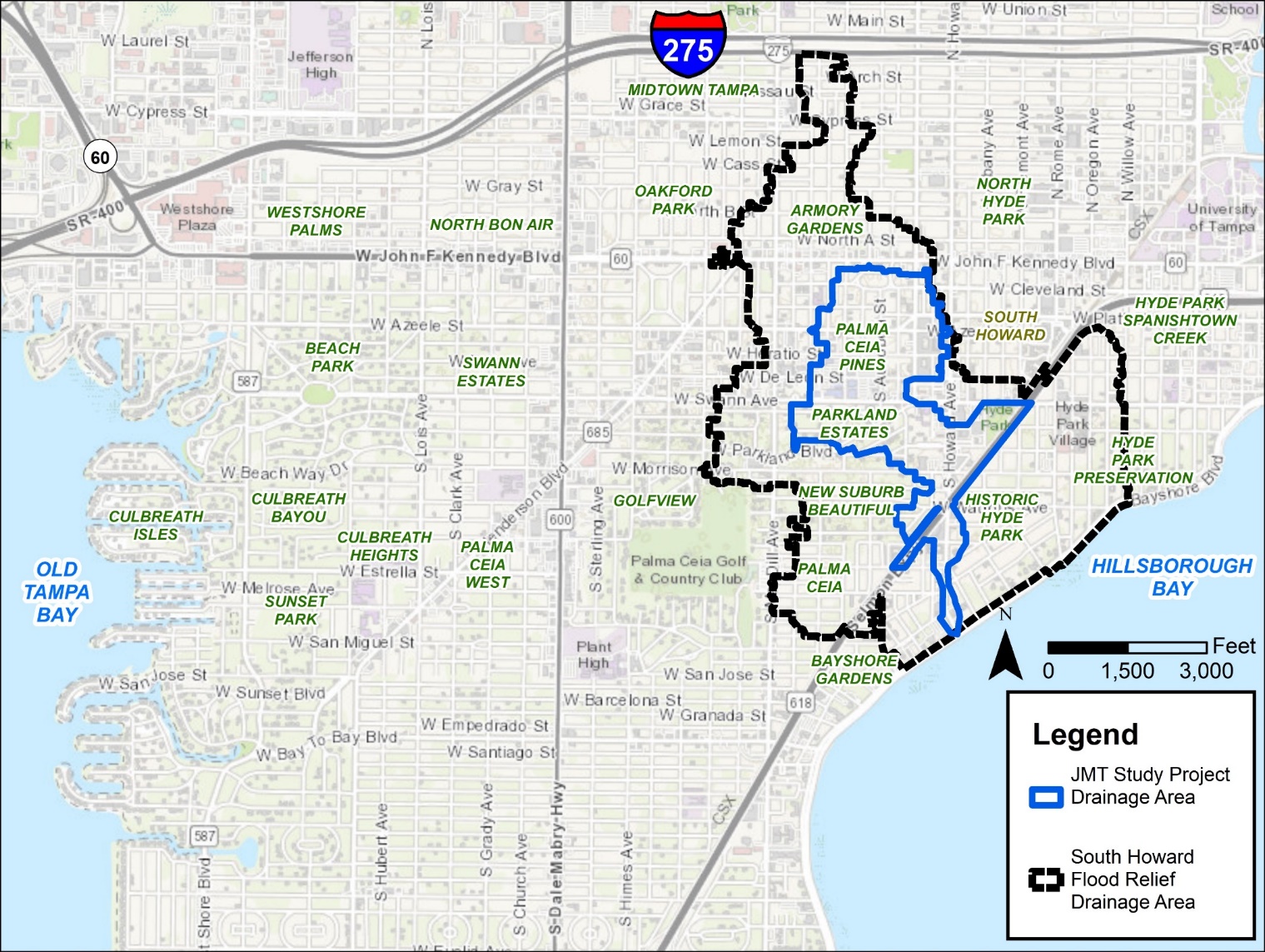 Drainage Area Comparison
[Speaker Notes: Re-delineation of subbbasins
Redevelop overland flow channels and weirs
Verify pipe connections with as-builts, ERP, field recon
Applied time series data from Cypress/Spanishtown model to new boundary nodes east of AOI]
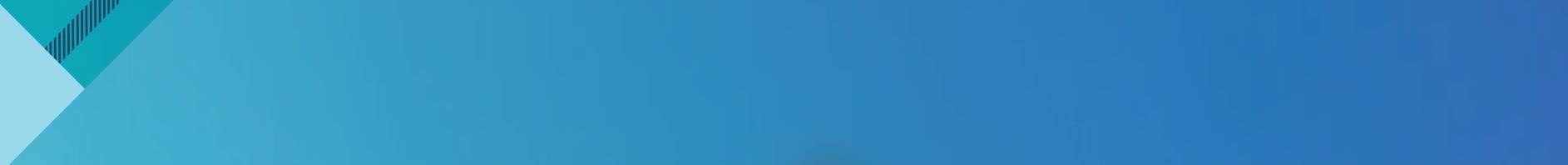 Problem Description
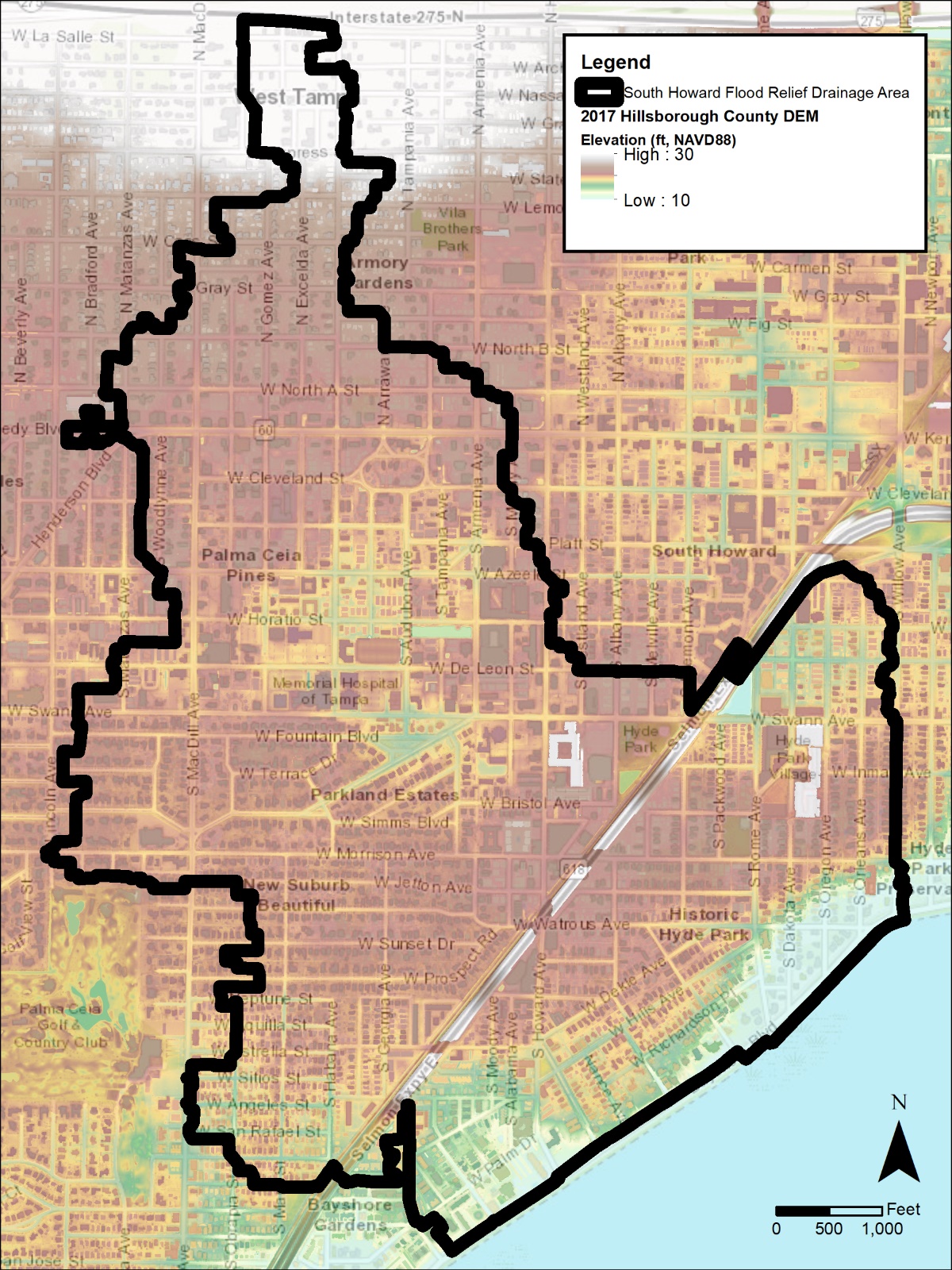 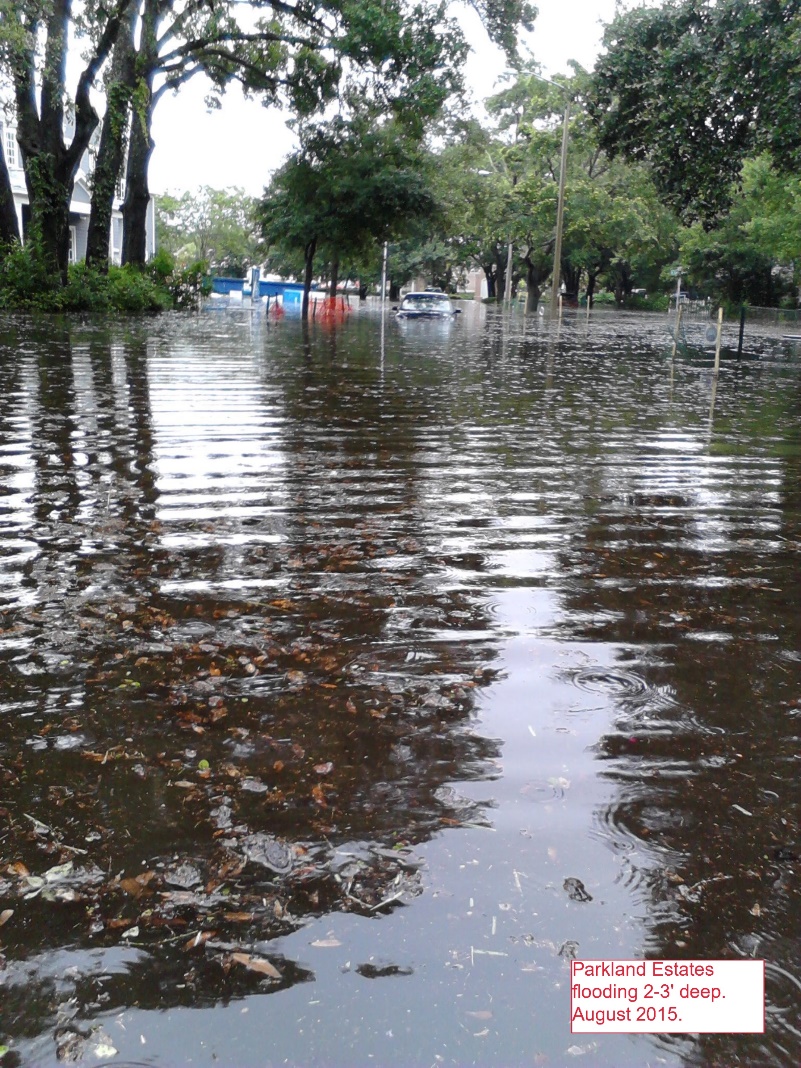 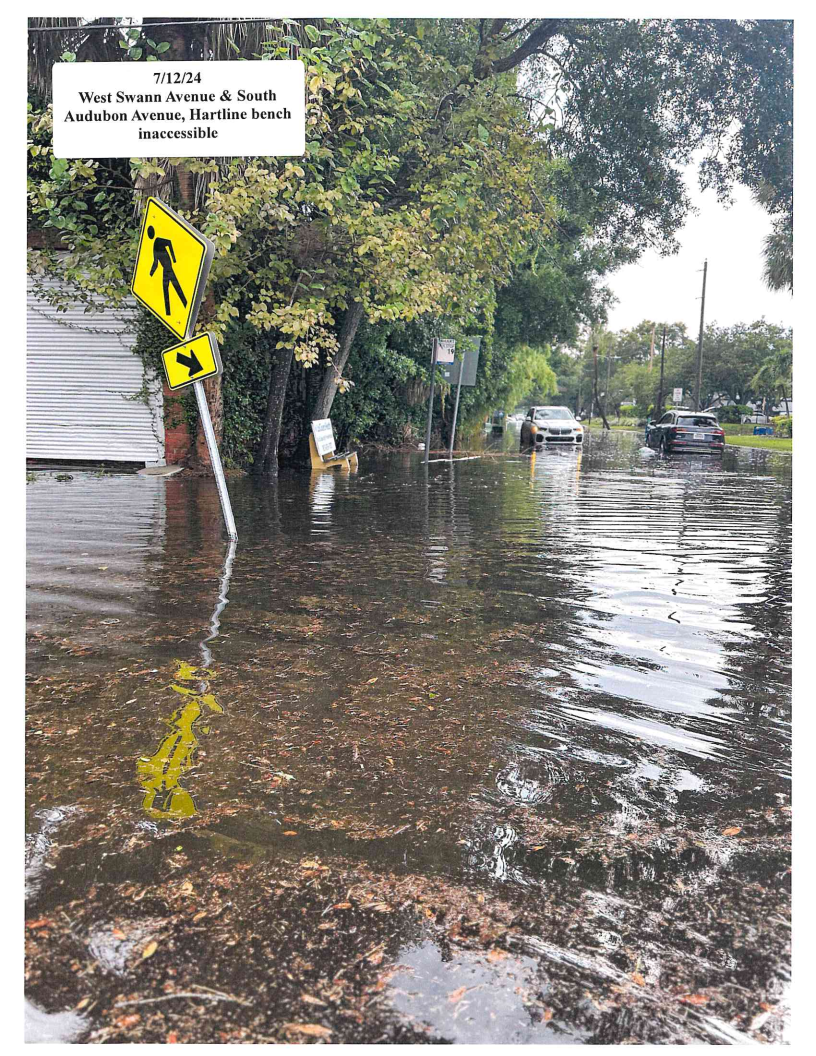 Parkland Estates, August 2015
W Swann Ave at S Audubon Ave, July 2024
[Speaker Notes: This presentation will be to introduce the project to members of the community that are not familiar with this project. 
Some of this information will be familiar to members that have attended previous meetings.
This is a map of the area that frequently floods in Parkland Estates and Palma Ceia Pines. 
The light blue shows the lower elevations in the streets. 
This is essentially a low-lying portion of the city that is a bowl collecting rainfall from surrounding area.
Current system that drains this watershed has limited outfall capacity.
A simple definition of a watershed is an area of land that channels rainfall into a body of water downstream. Or a basin which is essentially the same thing. Watershed basin is synomous
We have estimated that structural flooding relieve requires five times more capacity with either a 5’x10’ box culvert or 25-acre pond
For reference, one acre is approximately the size of a football field.]
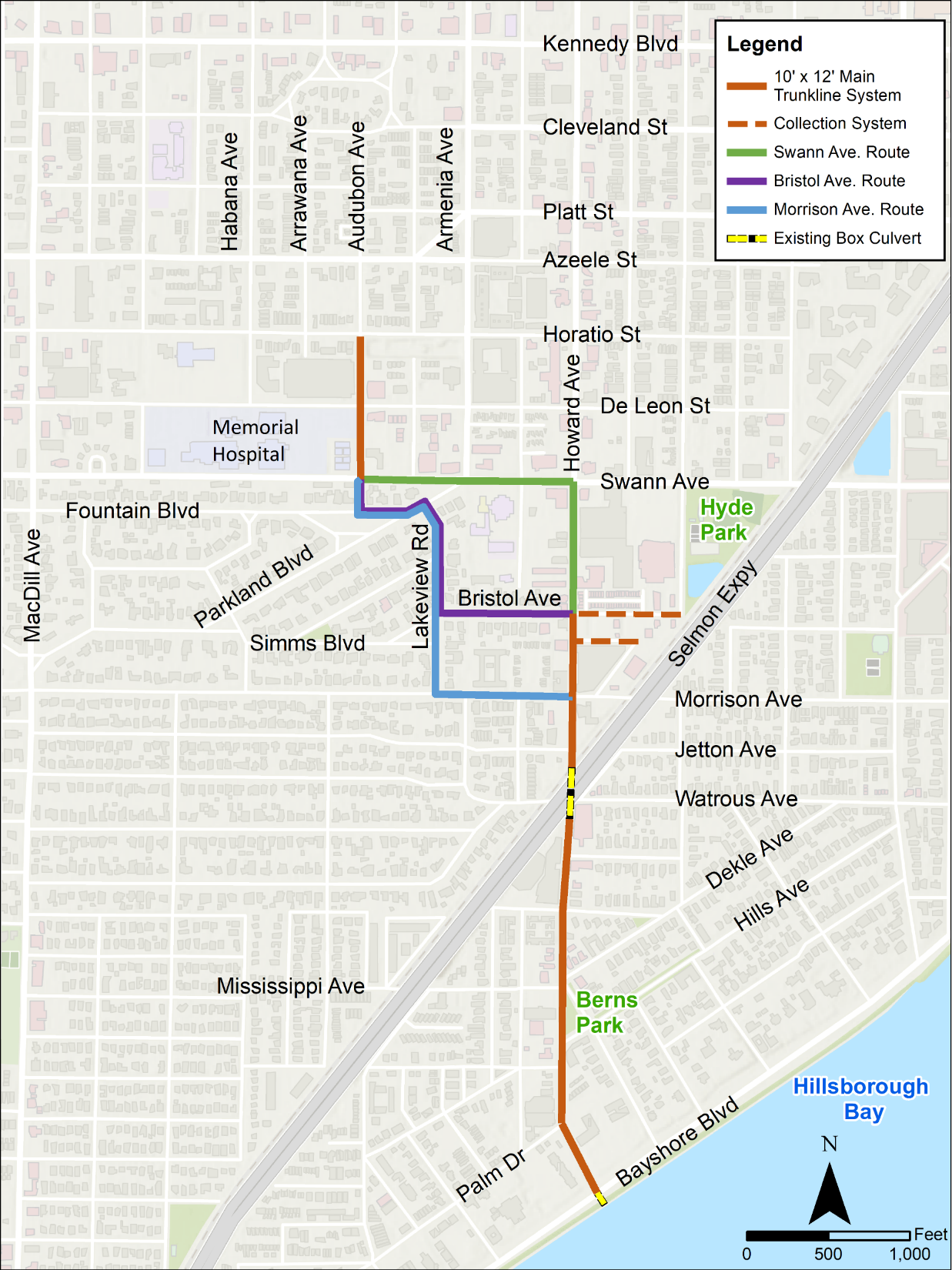 Route Alternatives
[Speaker Notes: Re-delineation of subbbasins
Redevelop overland flow channels and weirs
Verify pipe connections with as-builts, ERP, field recon
Applied time series data from Cypress/Spanishtown model to new boundary nodes east of AOI]
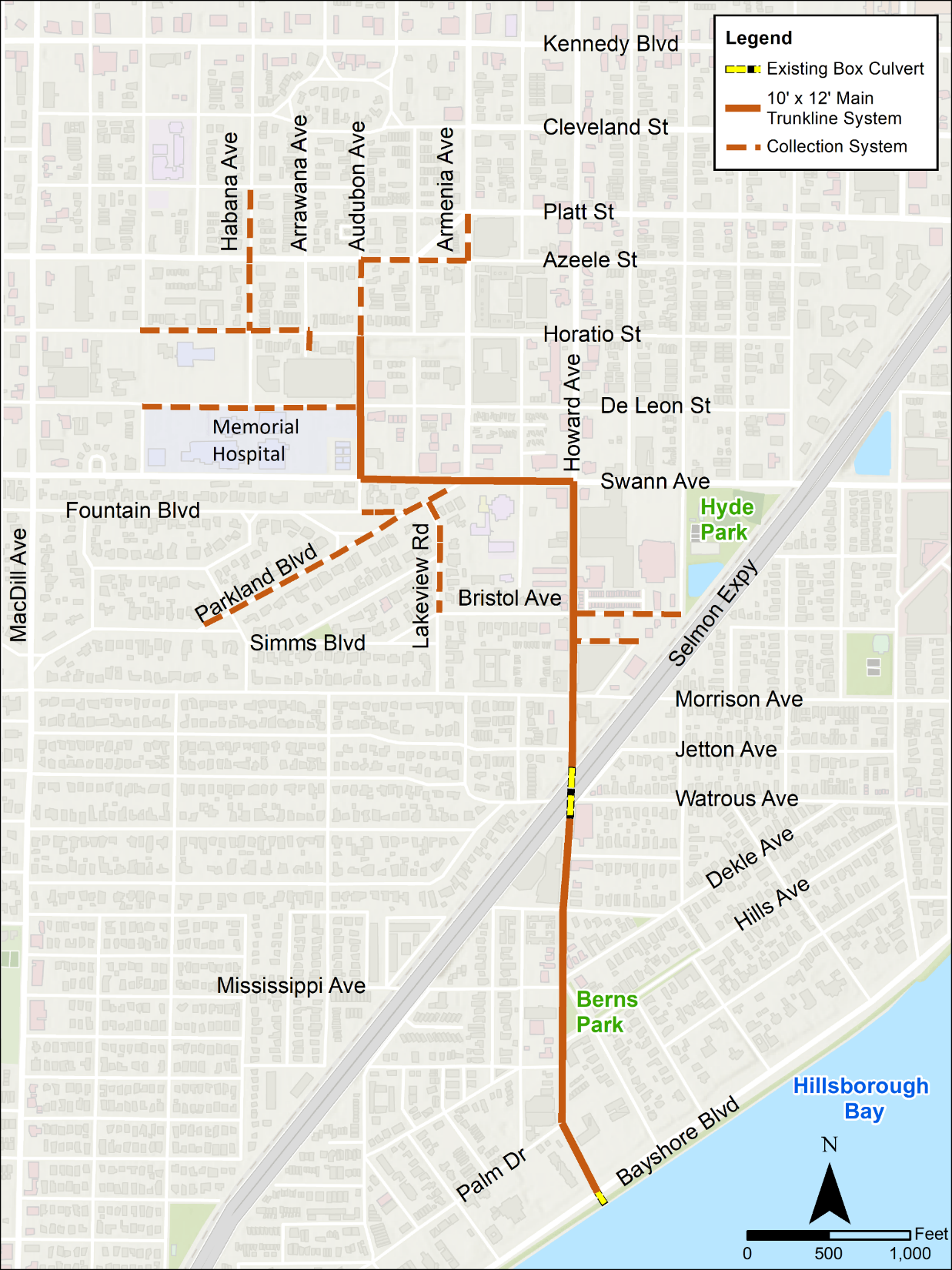 Recommended Route
[Speaker Notes: Re-delineation of subbbasins
Redevelop overland flow channels and weirs
Verify pipe connections with as-builts, ERP, field recon
Applied time series data from Cypress/Spanishtown model to new boundary nodes east of AOI]
Reviewed Alternatives
[Speaker Notes: *Ability to meet flood reduction goal is dependent on what capacity pipes can be installed under Selmon and CSX via microtunnel 
**Estimated cost reflects new outfall needed to make project hydraulically effective]
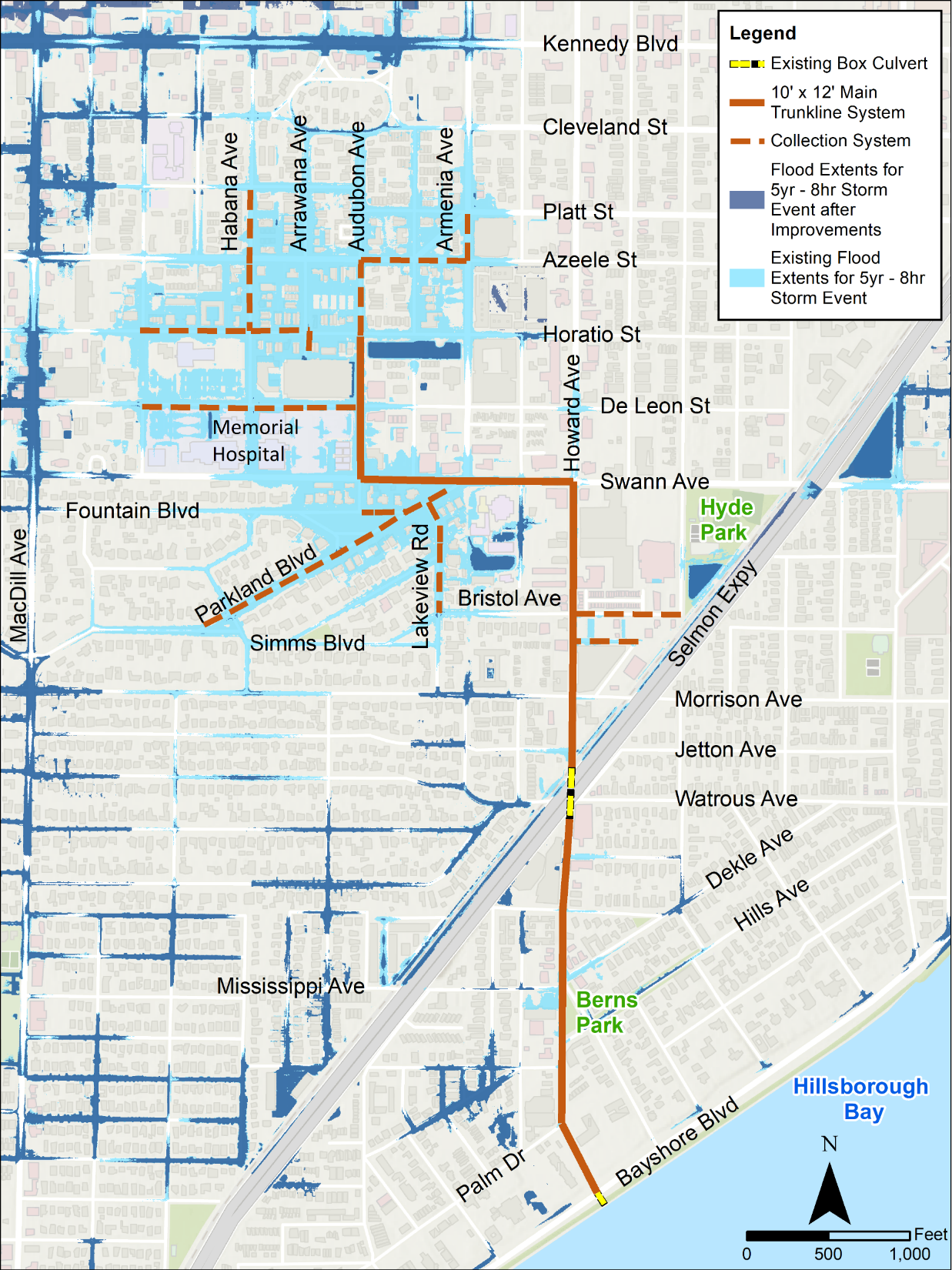 Flood Reduction Benefits
[Speaker Notes: Re-delineation of subbbasins
Redevelop overland flow channels and weirs
Verify pipe connections with as-builts, ERP, field recon
Applied time series data from Cypress/Spanishtown model to new boundary nodes east of AOI]
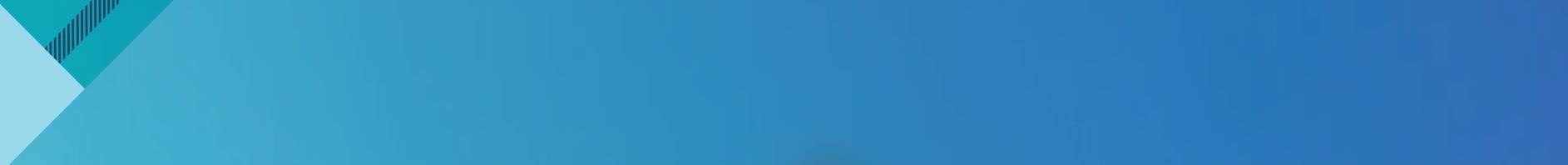 Benefits Beyond Flood Relief
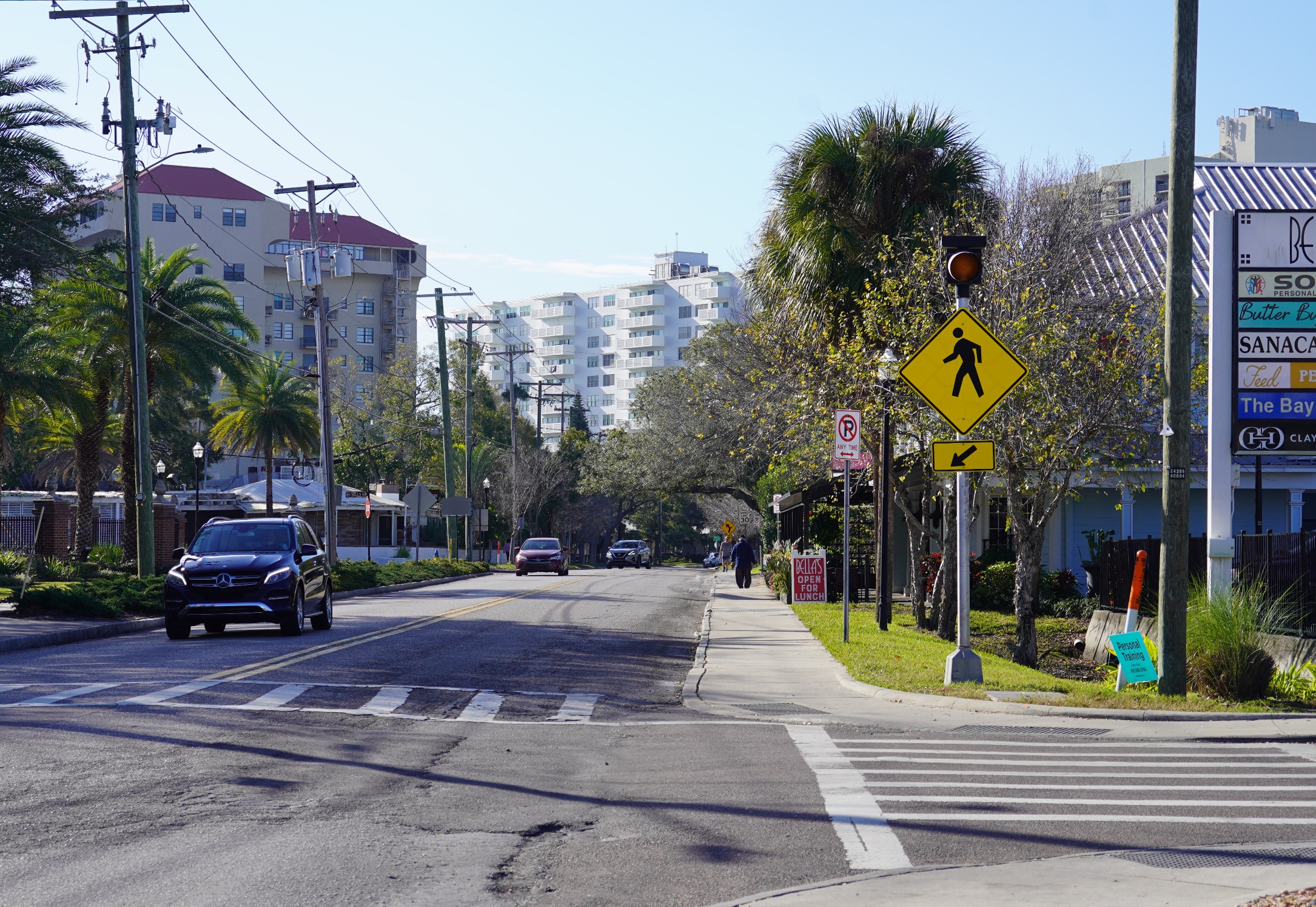 Establish stormwater spine for future flood relief projects
Improve roadways in and near project area
New, upgraded utilities 
Improve water quality discharges to the Bay
All new streetscape on South Howard
9
9
Existing Corridor Character
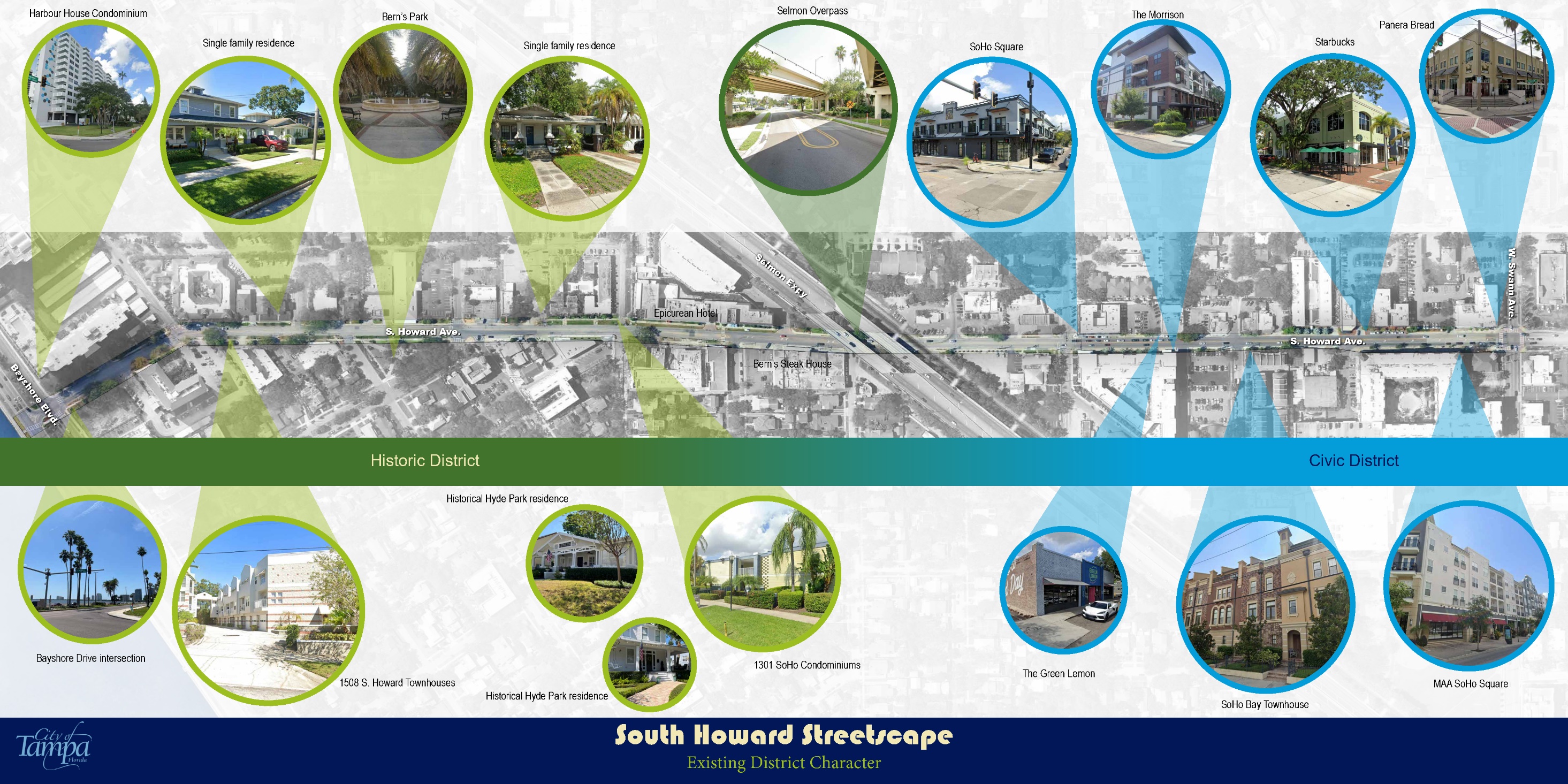 S. Howard Ave.
S. Howard Ave.
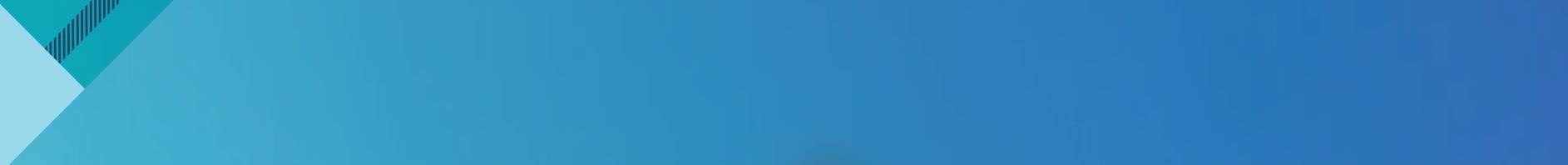 Potential Design Theme Inspirations
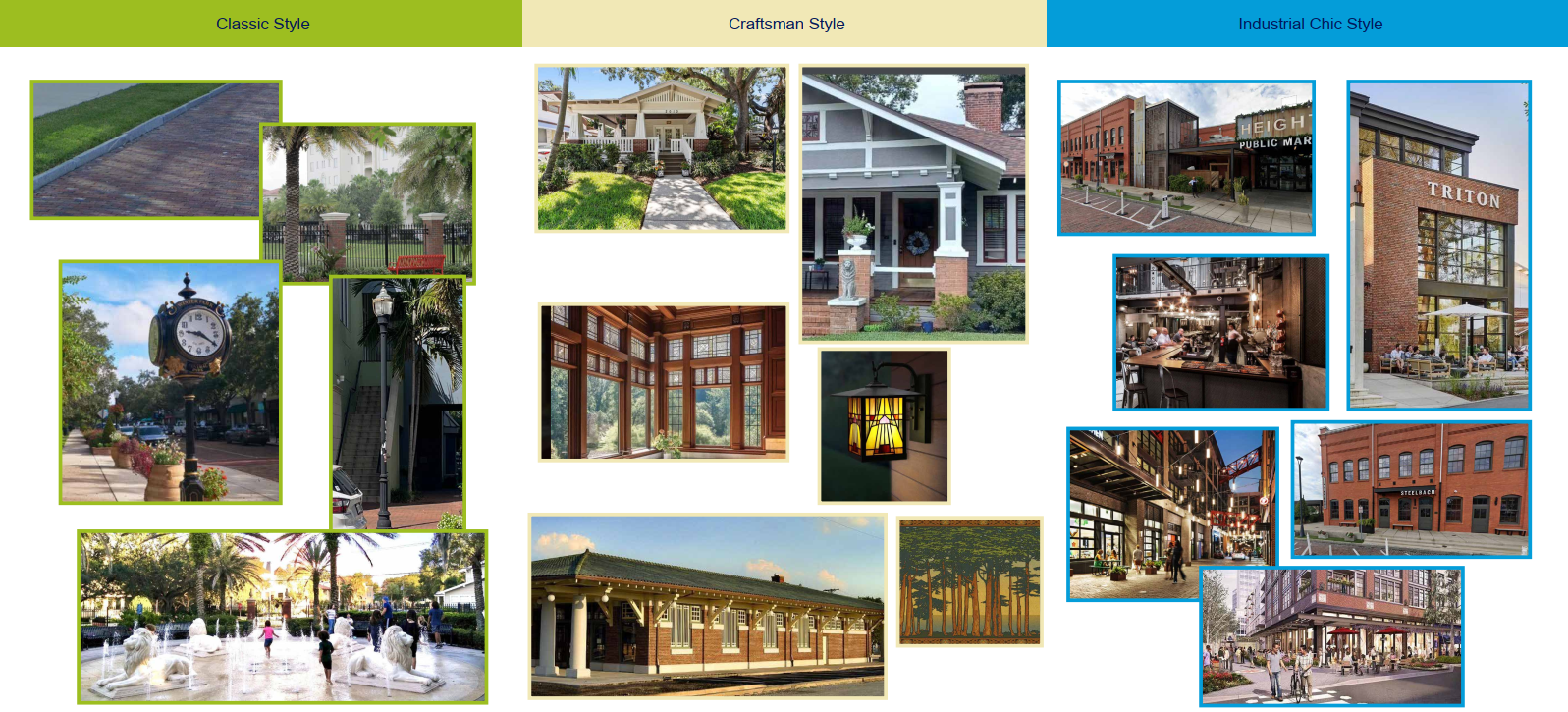 11
11
Potential Design Features
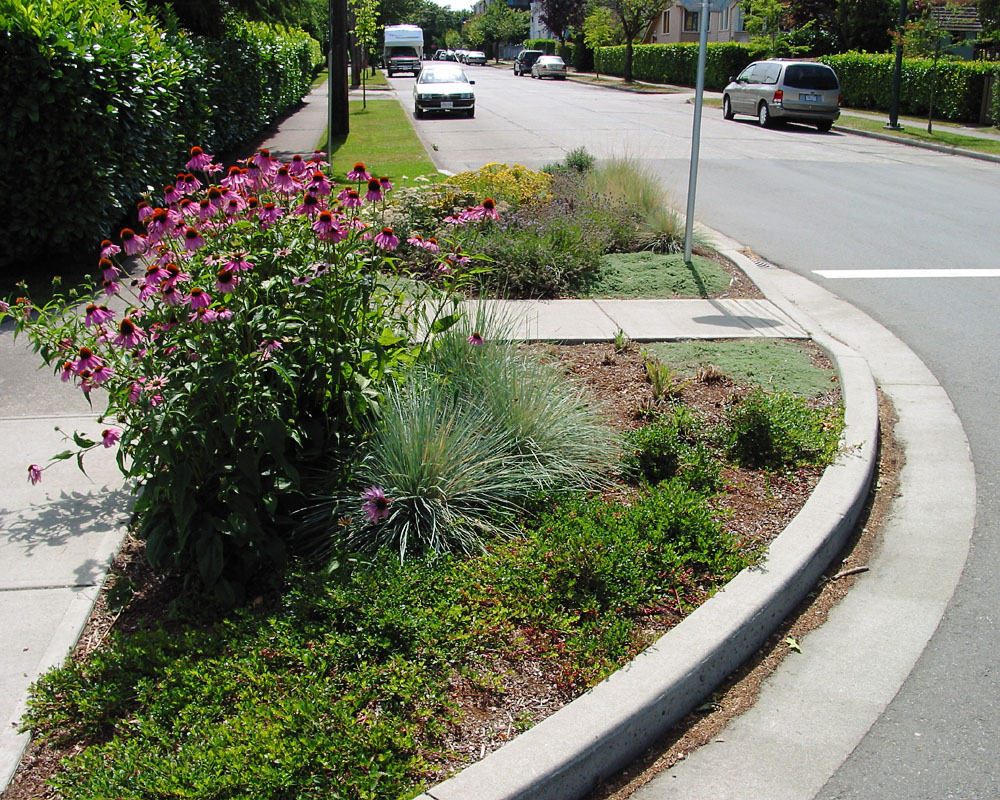 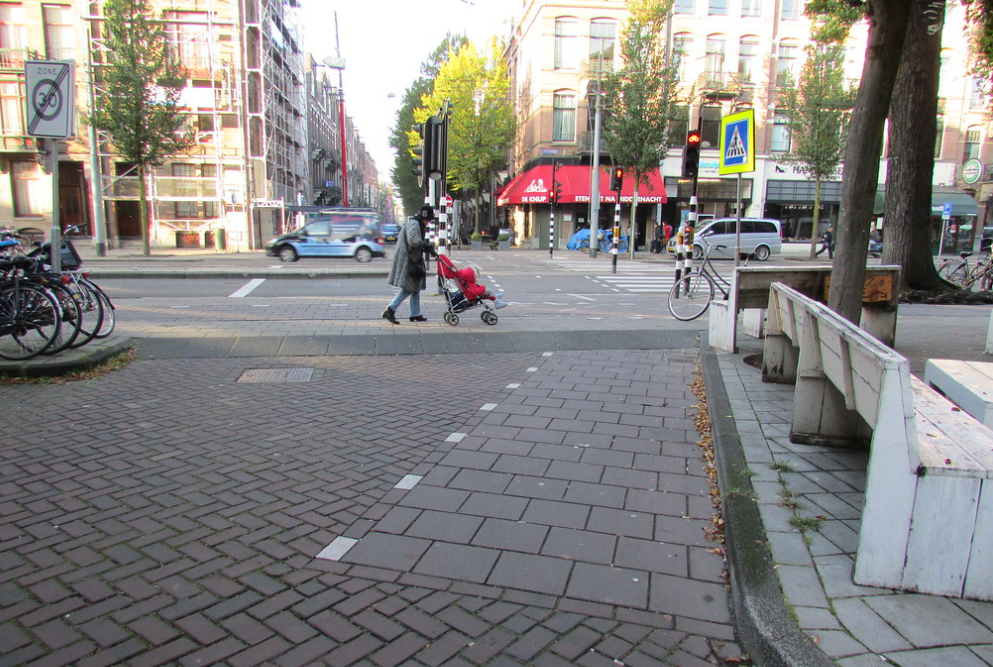 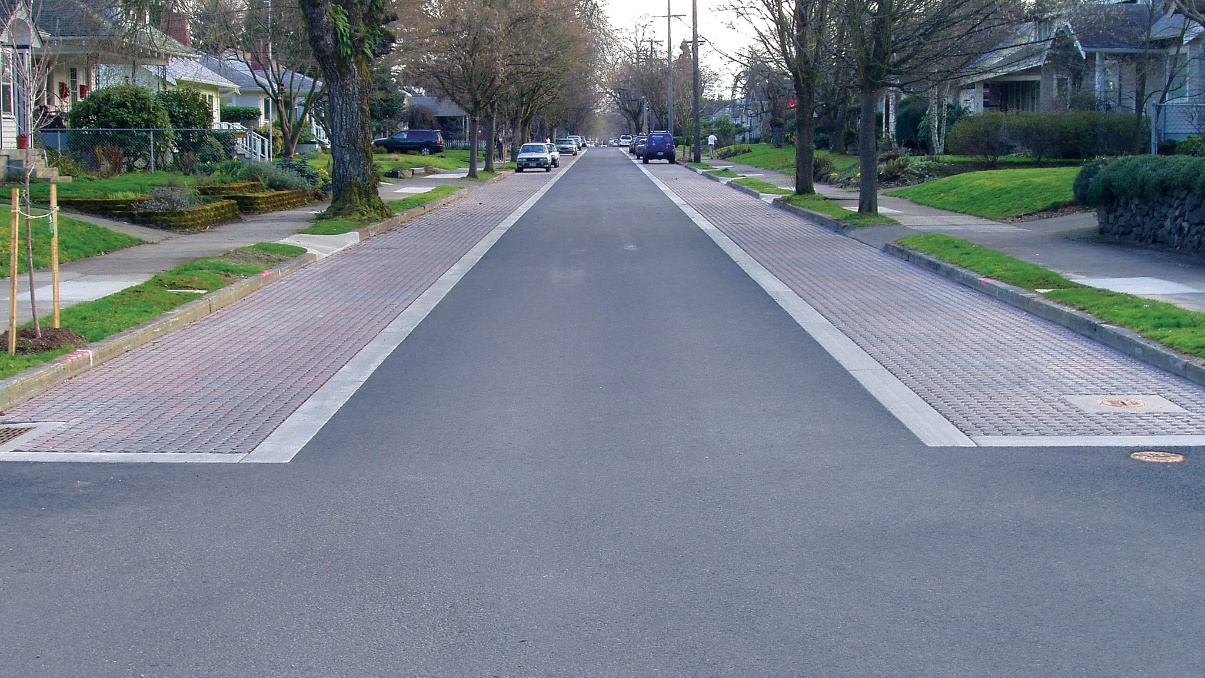 Landscaped Curb Extension
Pervious Parking
Raised Sidewalk Crossing
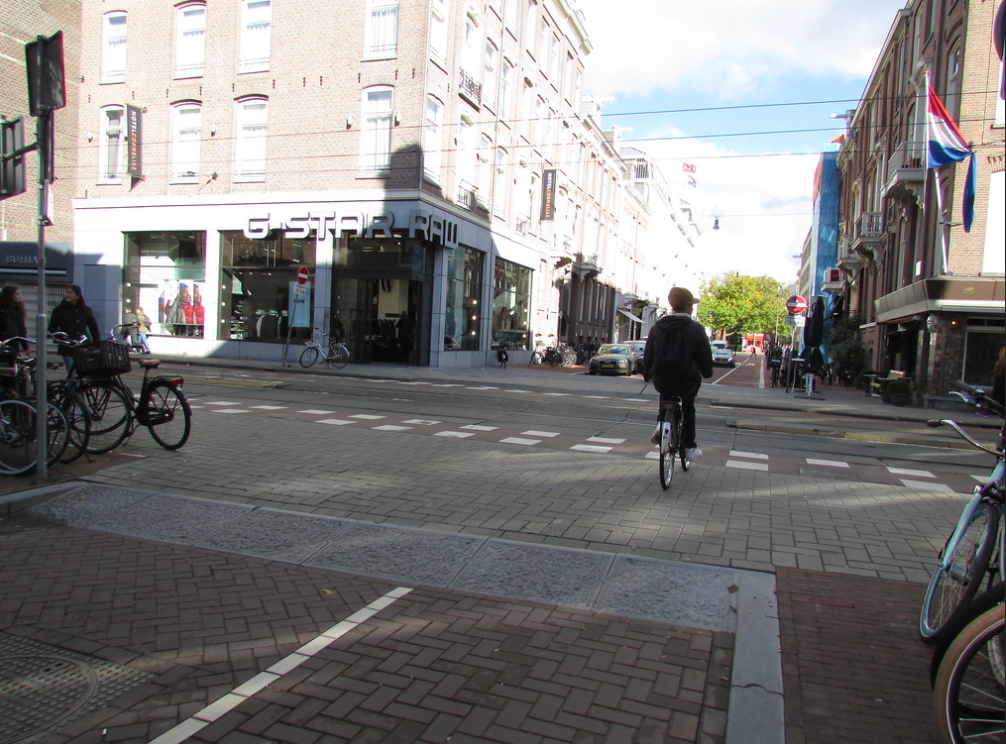 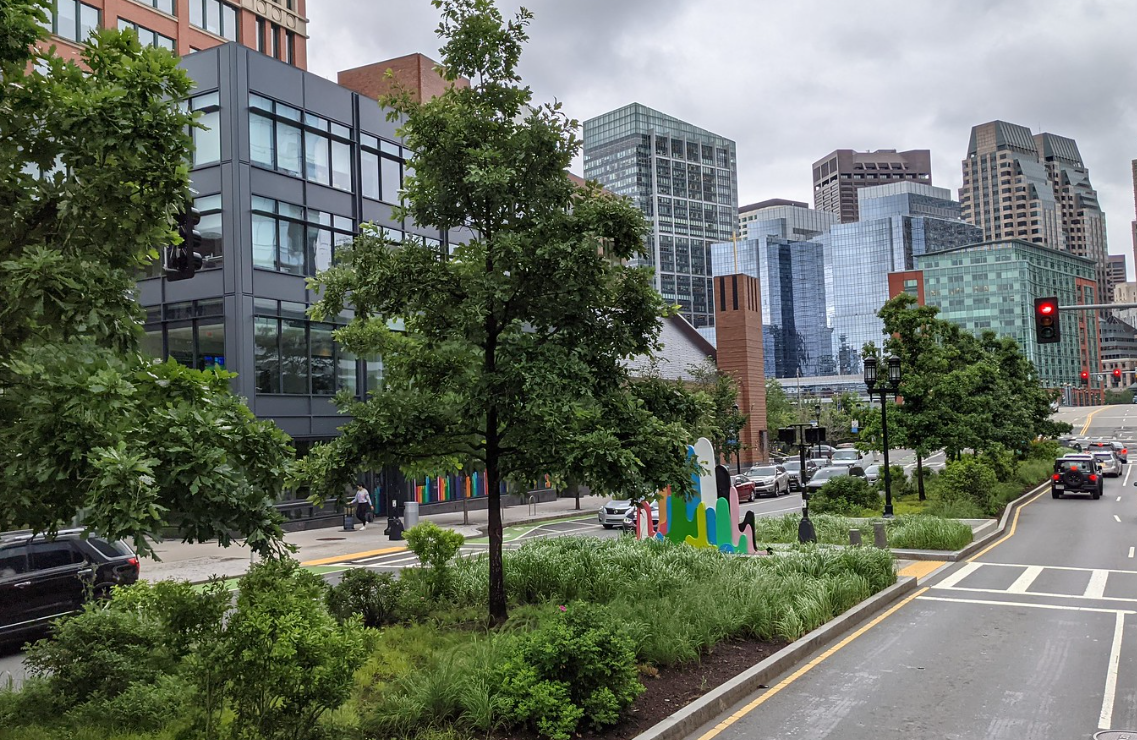 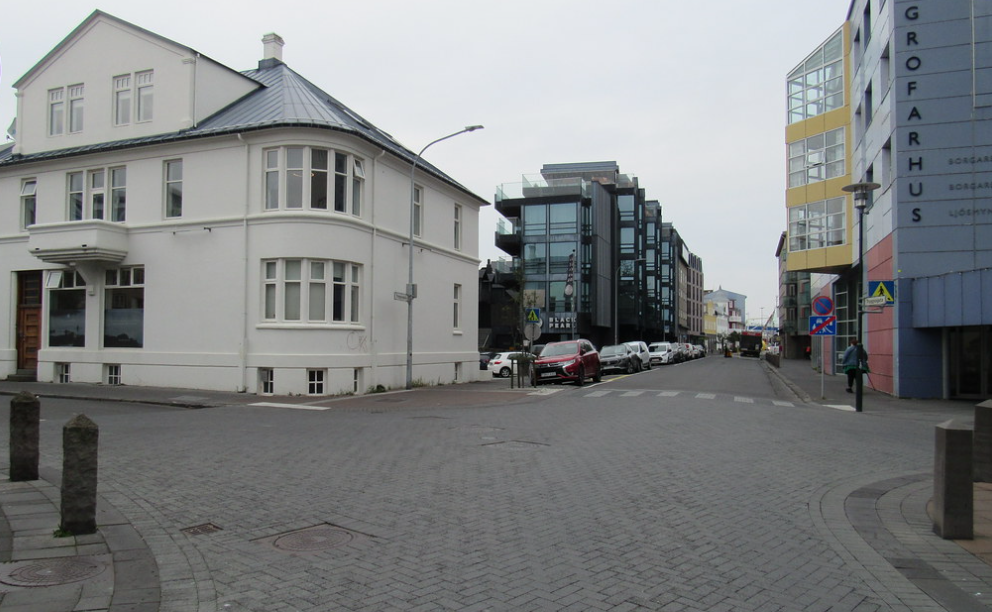 Raised Sidewalk Crossing
Landscaped Median
Brick Street
Potential Design Features
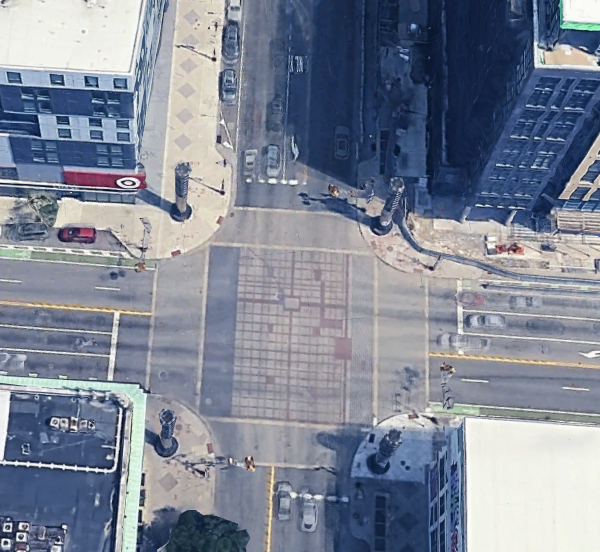 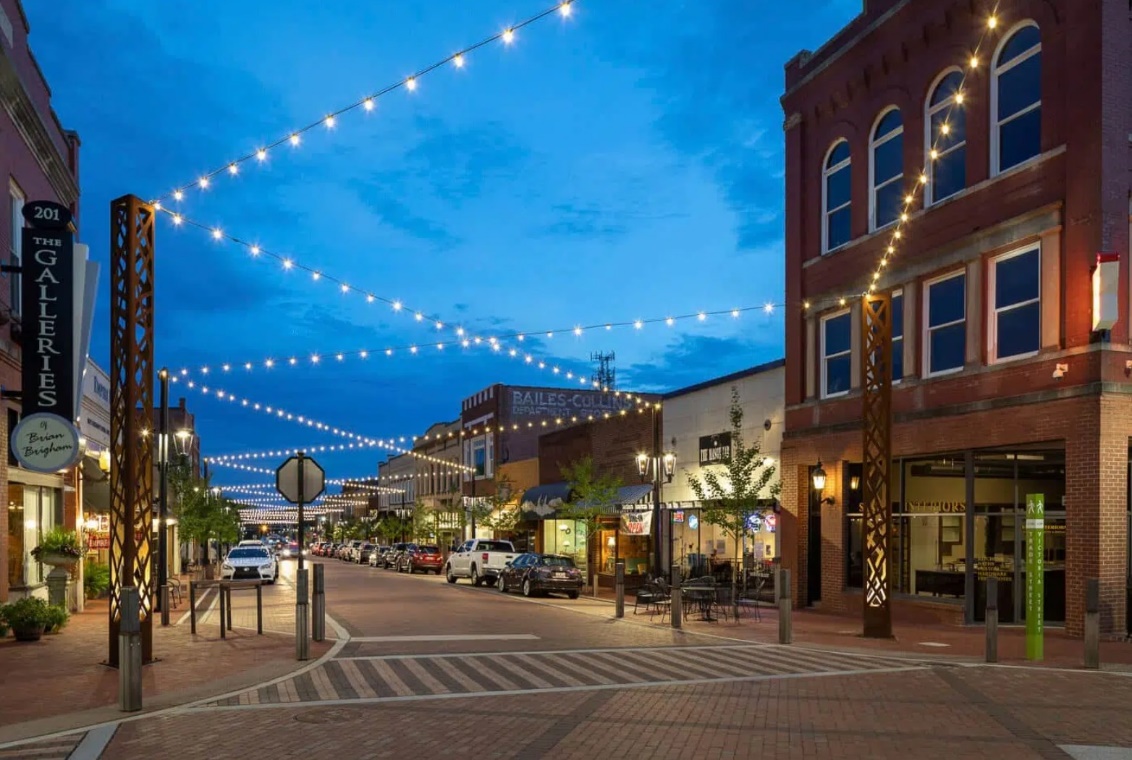 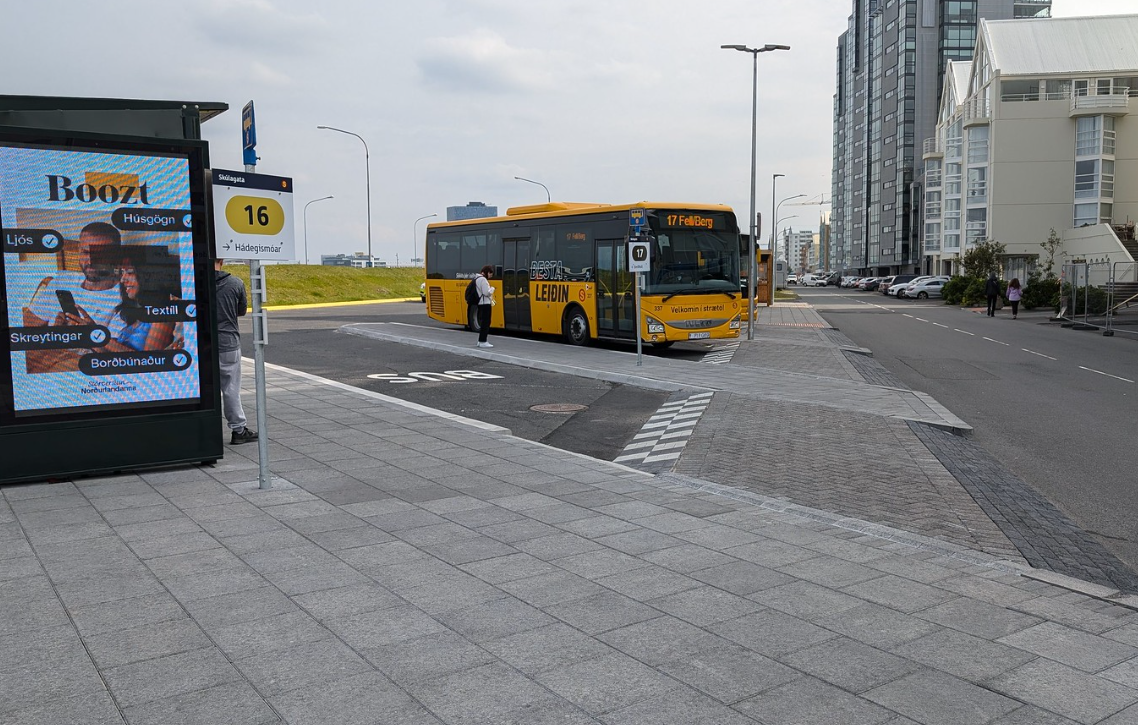 Decorative intersection
Raised Sidewalk Crossing
String Lights
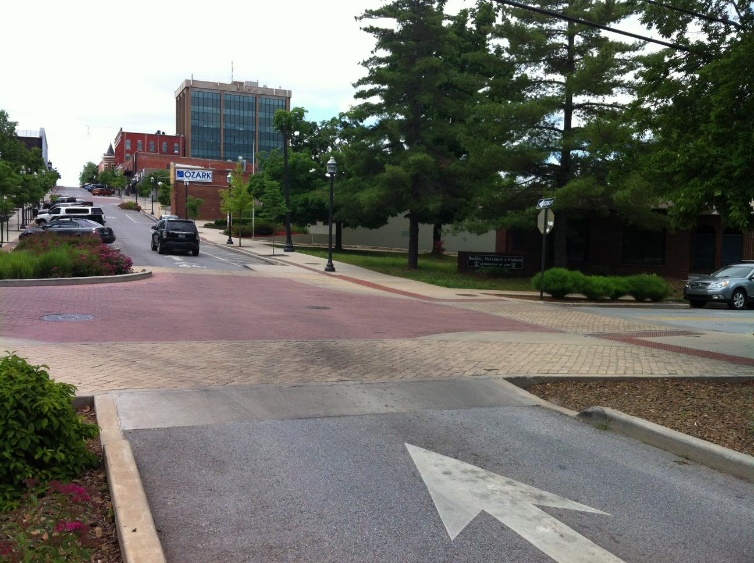 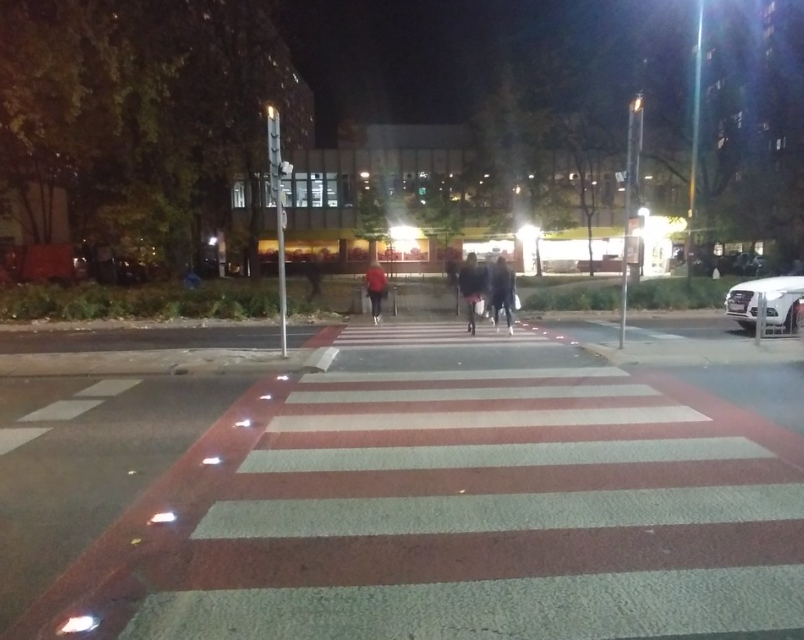 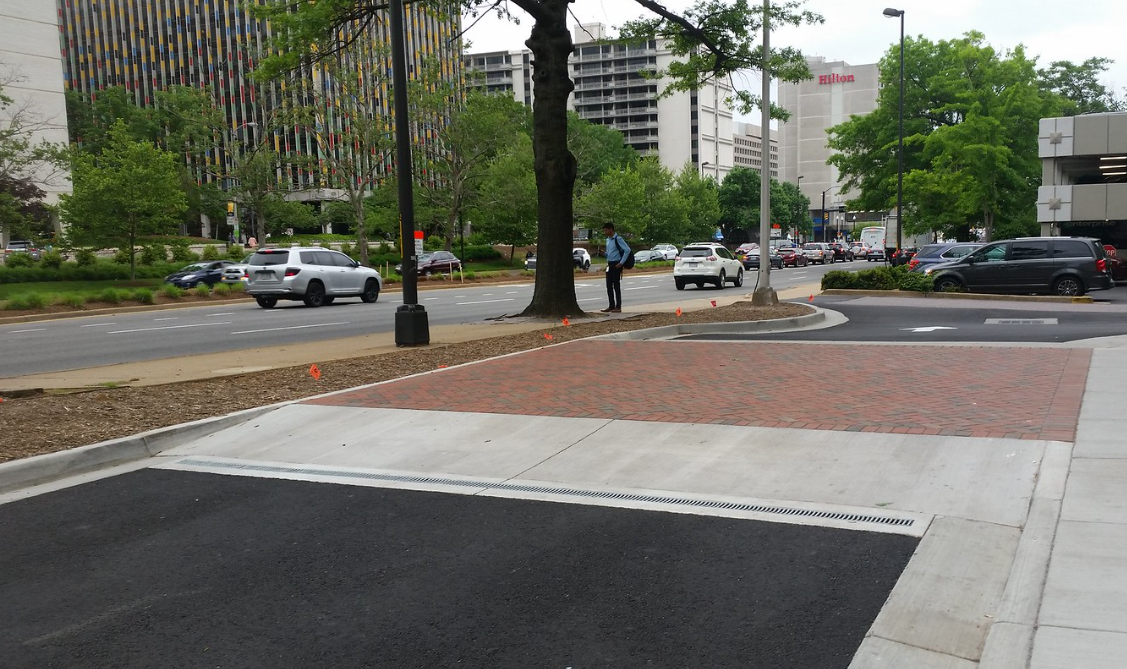 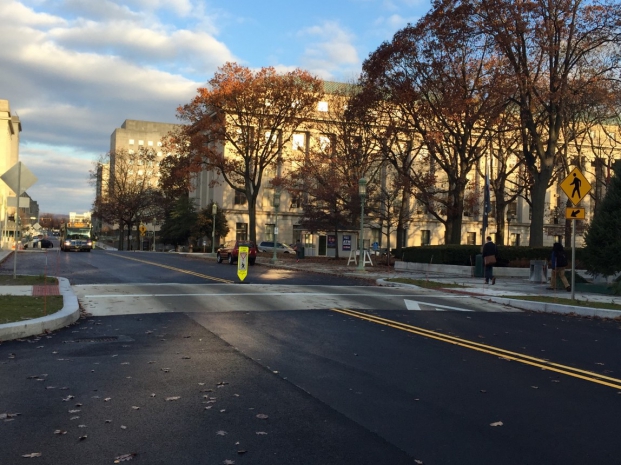 Raised Crosswalk
Raised Crosswalk
Raised Intersection
Lighted crosswalk
Potential Bayshore Gateway
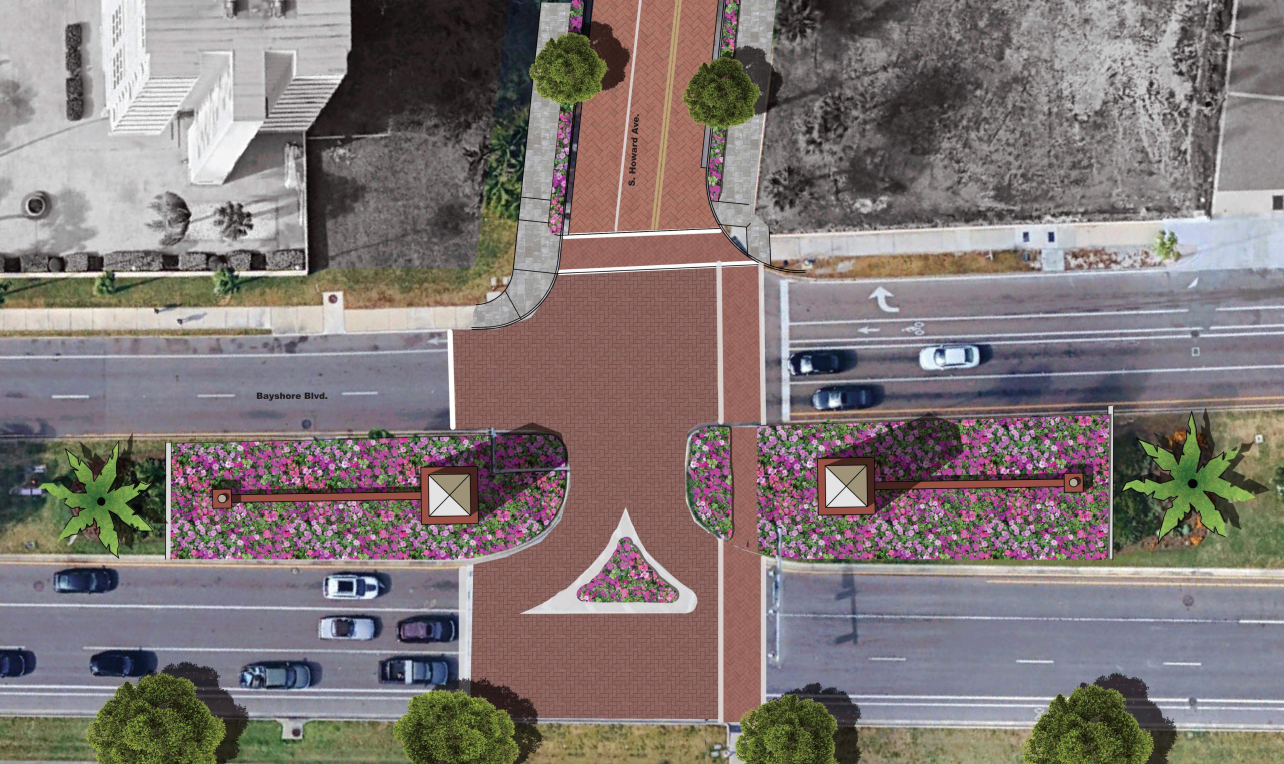 Enhanced landscaping opportunity
Decorative intersection treatment
Potential monument structures
Raised crossings
S. Howard Ave.
Bayshore Blvd.
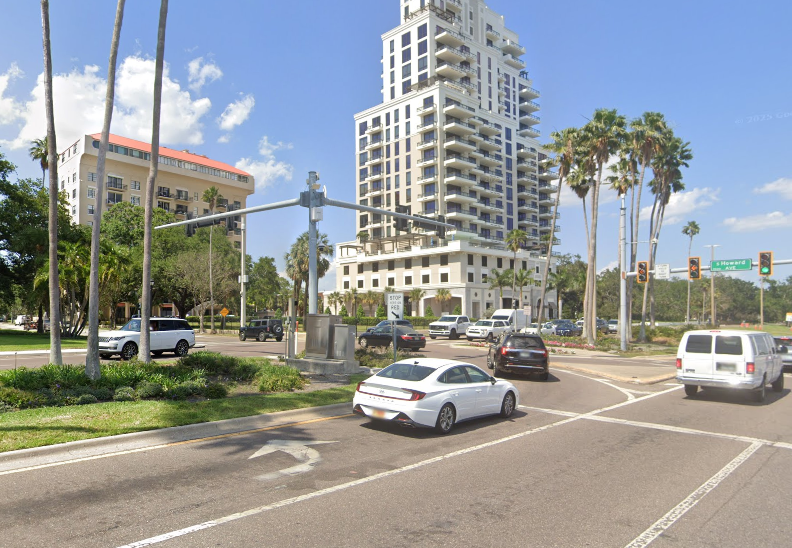 Concept Design at Marjory Ave.
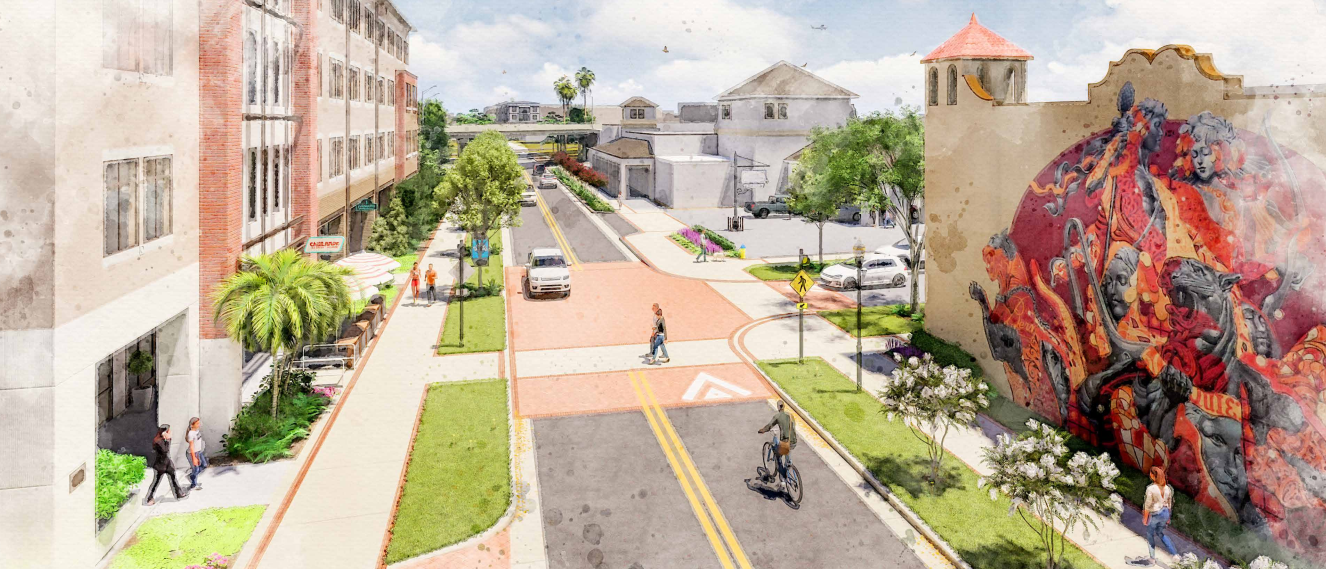 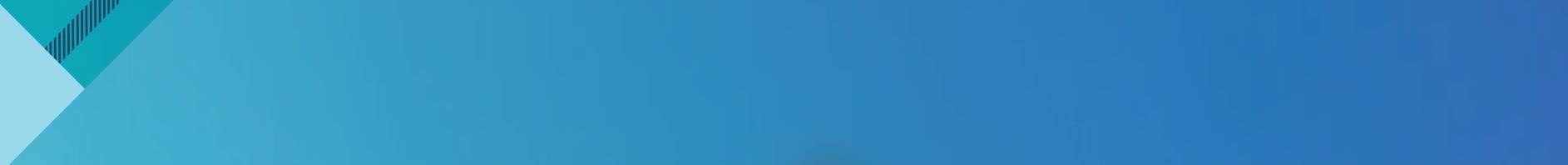 Selmon Expressway Overpass
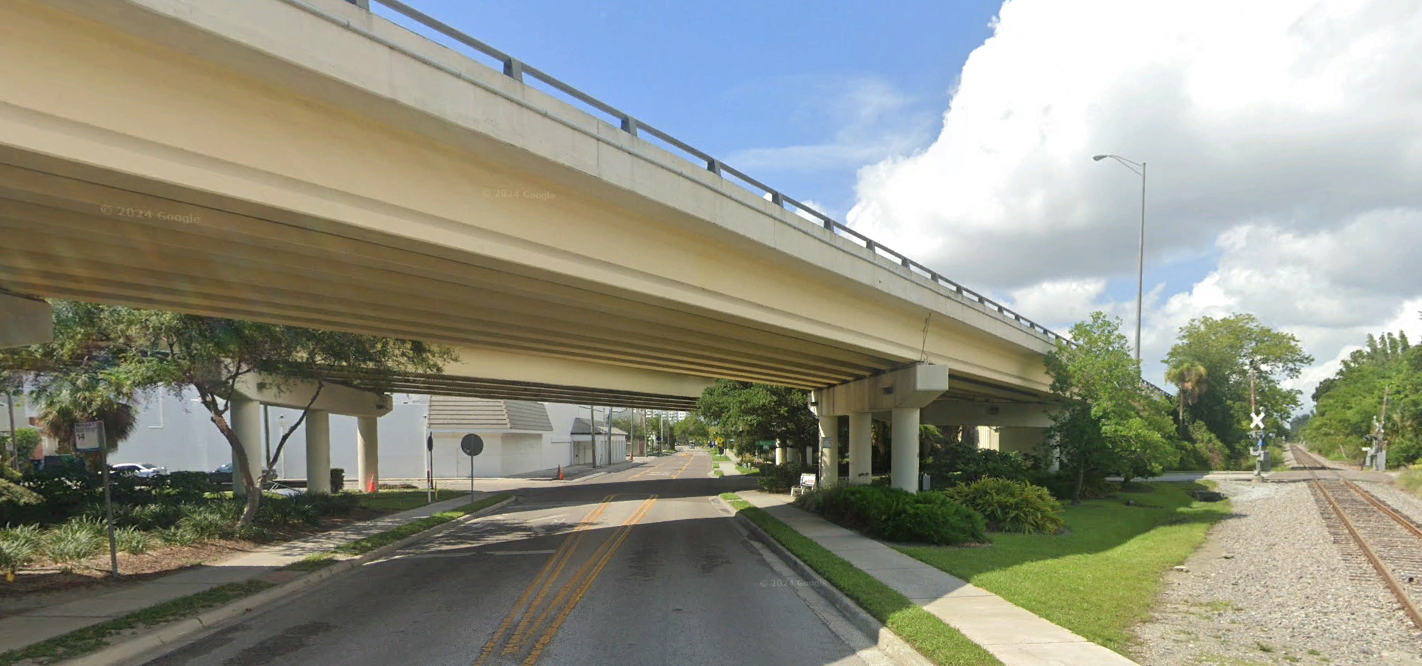 16
16
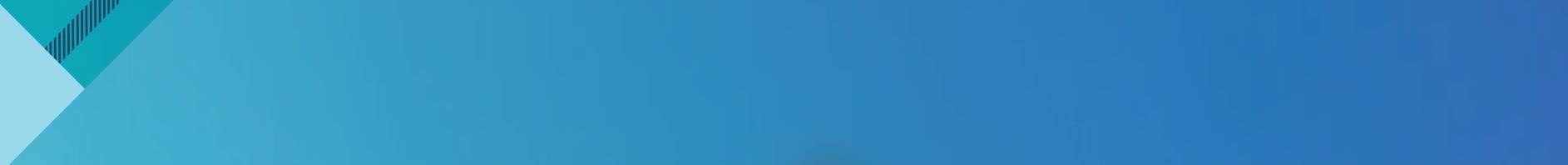 Potential Selmon Expressway Gateway
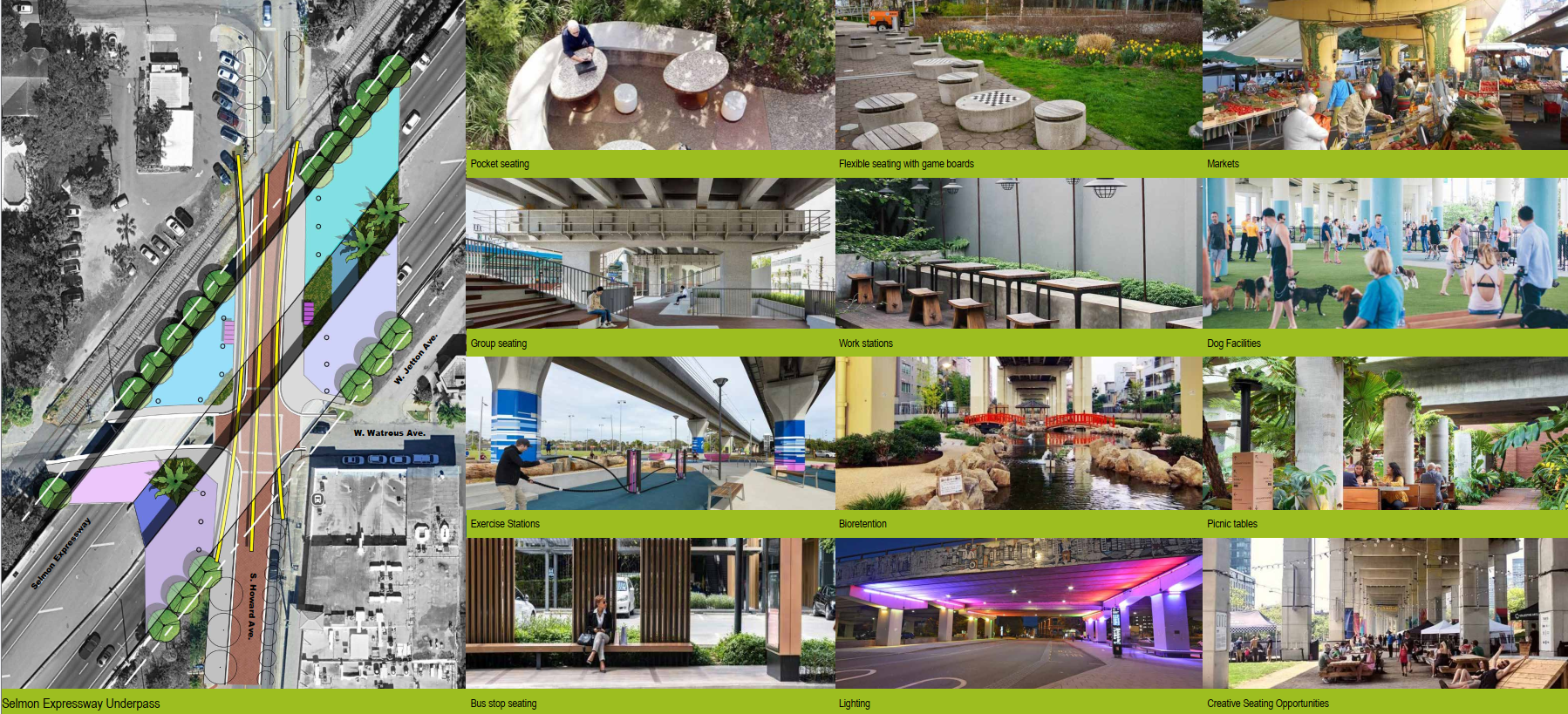 17
17
Concept Design north of Morrison Ave.
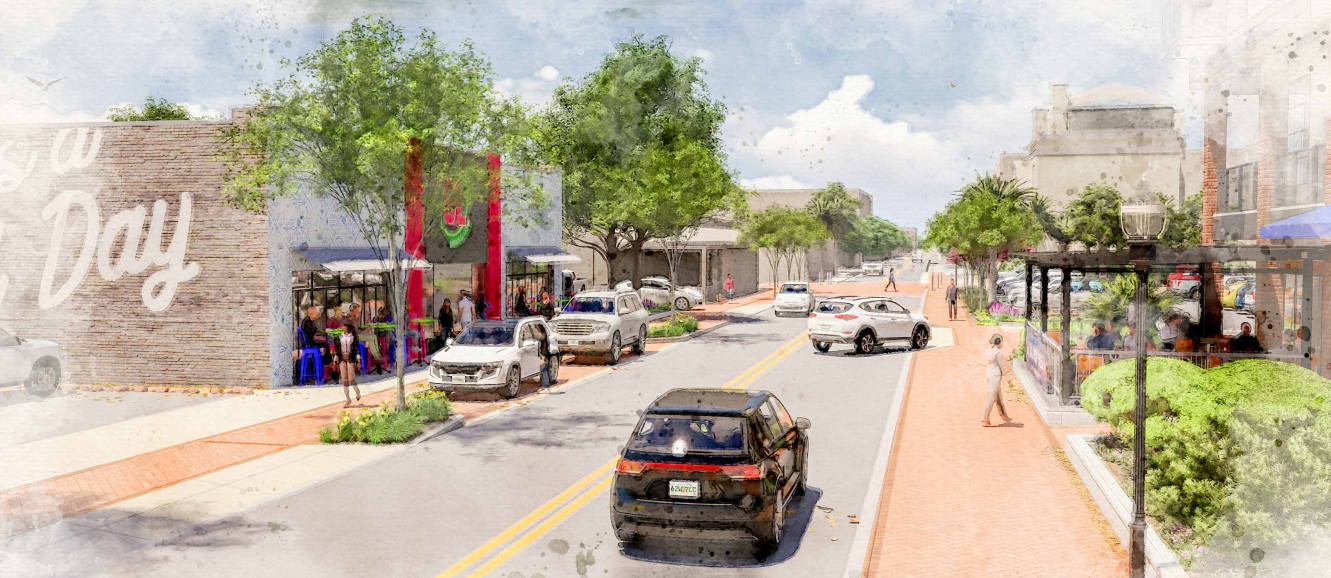 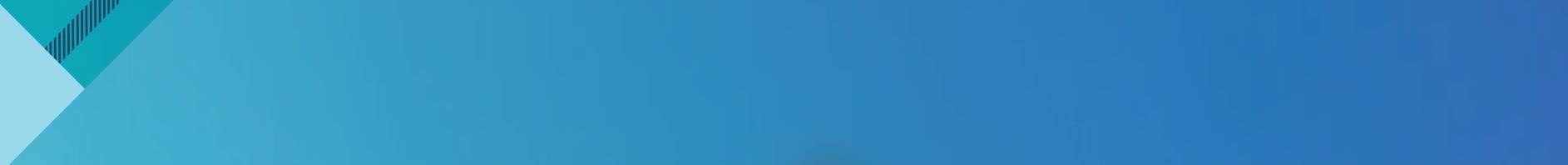 Schedule
Preliminary Schedule:
Modeling & Final Route:			Dec. 2024 to May 2025 
Preliminary Design Report:			Late Summer 2025 
Design Phase:			May 2025 to Spring 2026
Early Works Construction:			Begin Early Fall 2025
Major Construction: 			Spring 2026 to Summer 2029
Next Public Meeting:			Fall 2025
19
19